Informal document GRVA-15-20
15th GRVA, 23-27 January 2023
Provisional agenda item 7
Submitted by the expert from France
Virtual testing methodUse case application
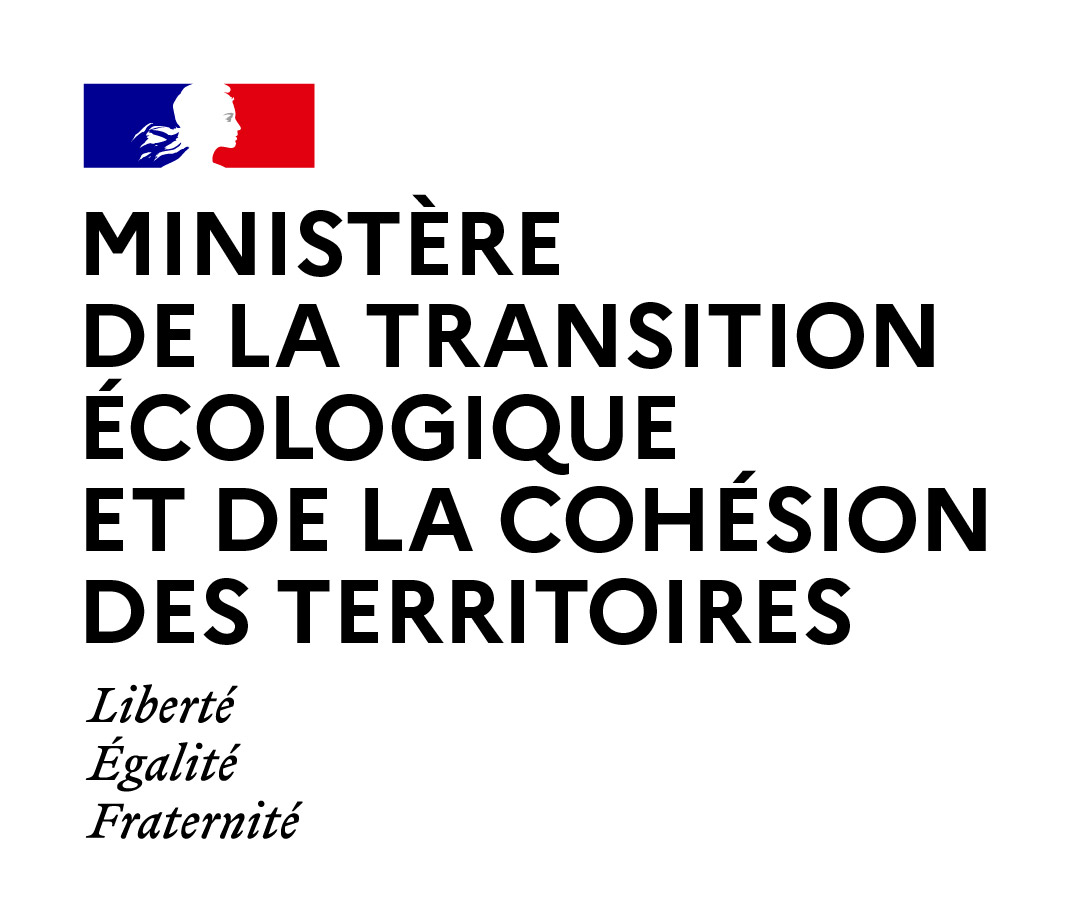 AEBS on virtual testing2 separate assessment
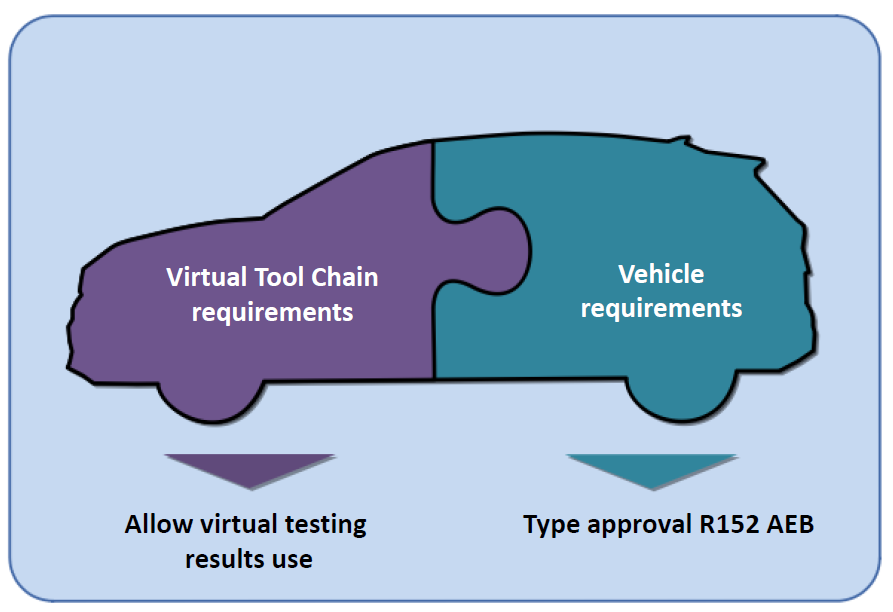 2
PRESENTATION TOOLS
AEBS on virtual testingGlobal overview
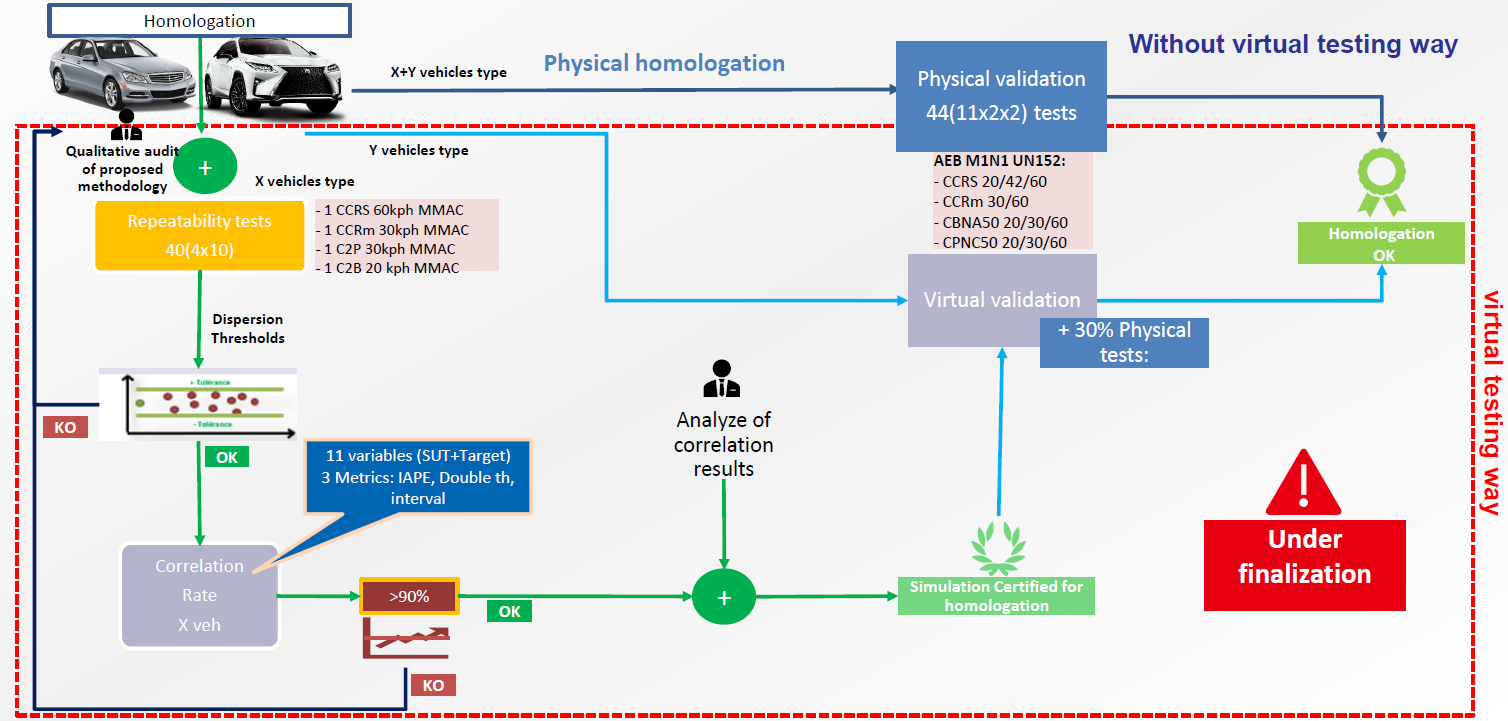 3
PRESENTATION TOOLS
AEBS on virtual testing2 separate assessment
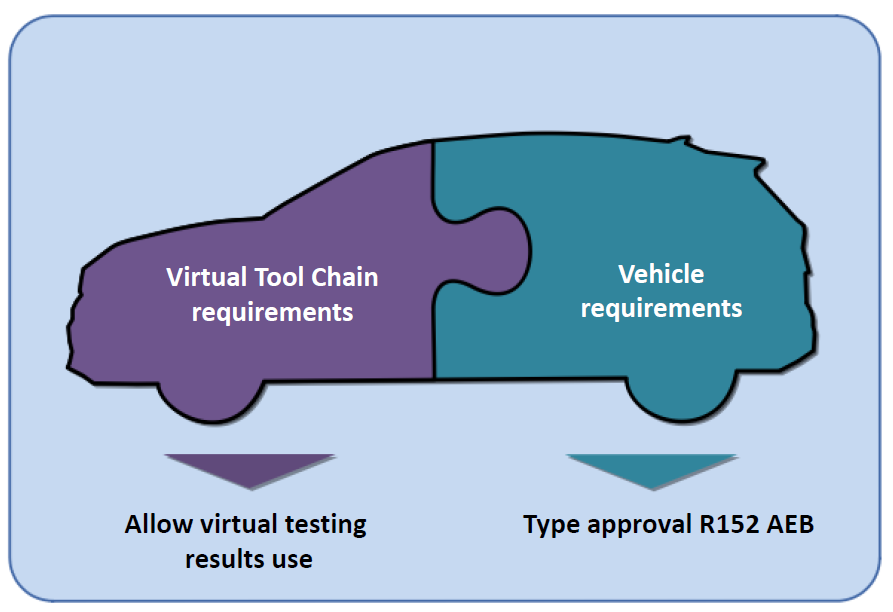 4
PRESENTATION TOOLS
AEBS on virtual testingExample of application
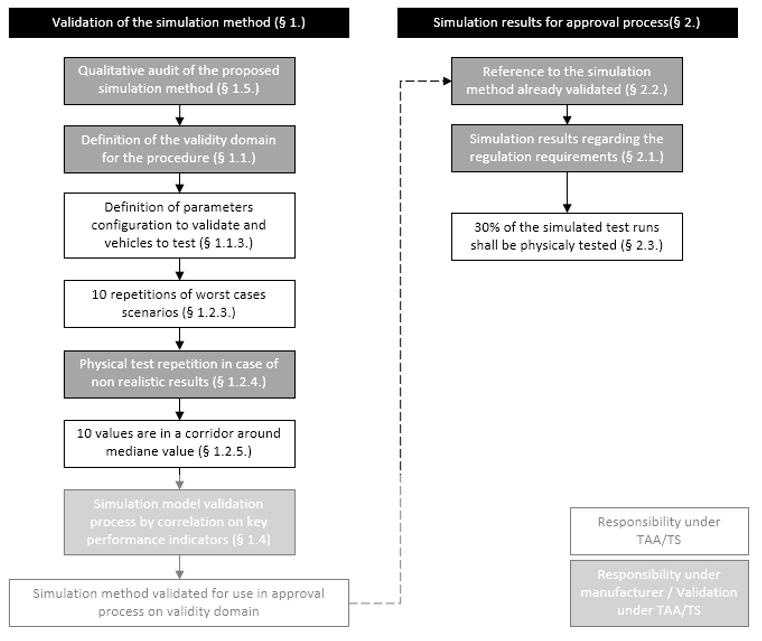 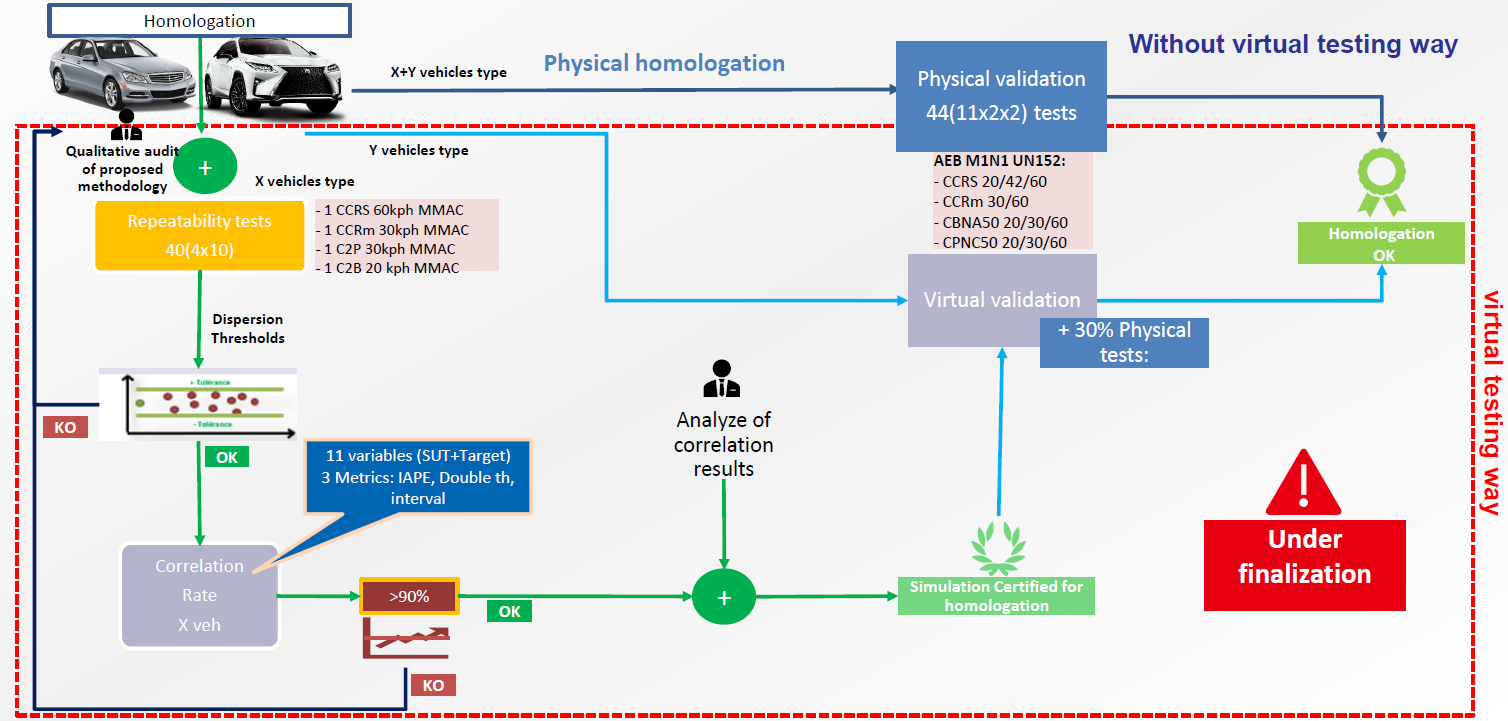 5
PRESENTATION TOOLS
AEBS on virtual testing#1 : validity domain
OEM defines validity domain for virtual testing with TAA/TS (example) :
Vehicle types definitions to be covered including variability having impact on AEBS (mass, braking systems, …)
Scenarios to be covered
Speed range
[…]
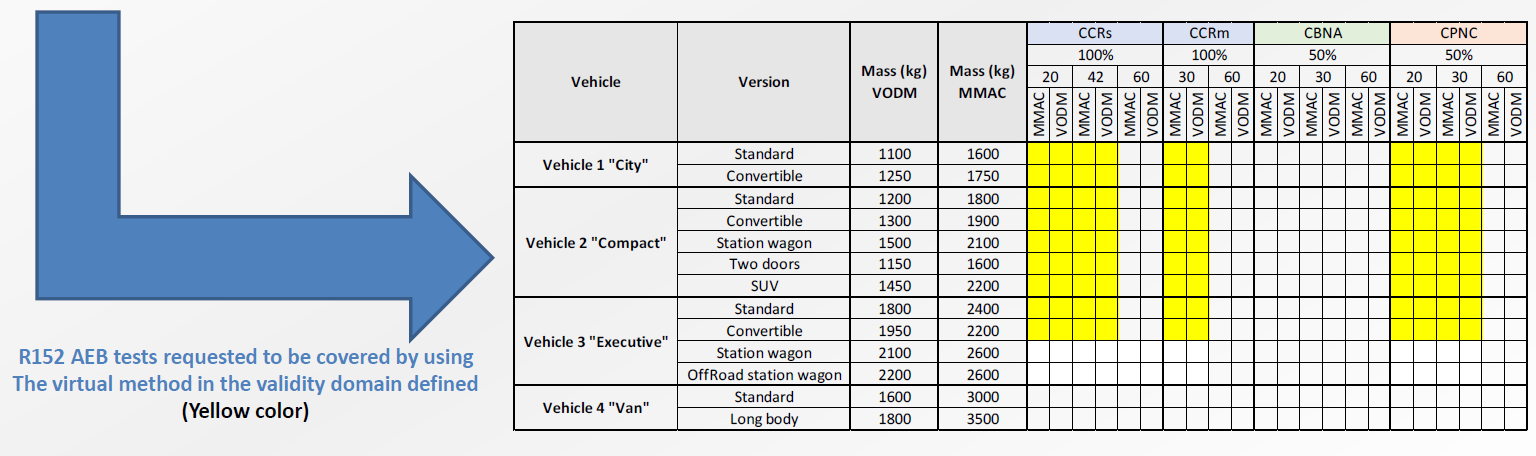 6
PRESENTATION TOOLS
AEBS on virtual testingExample of application
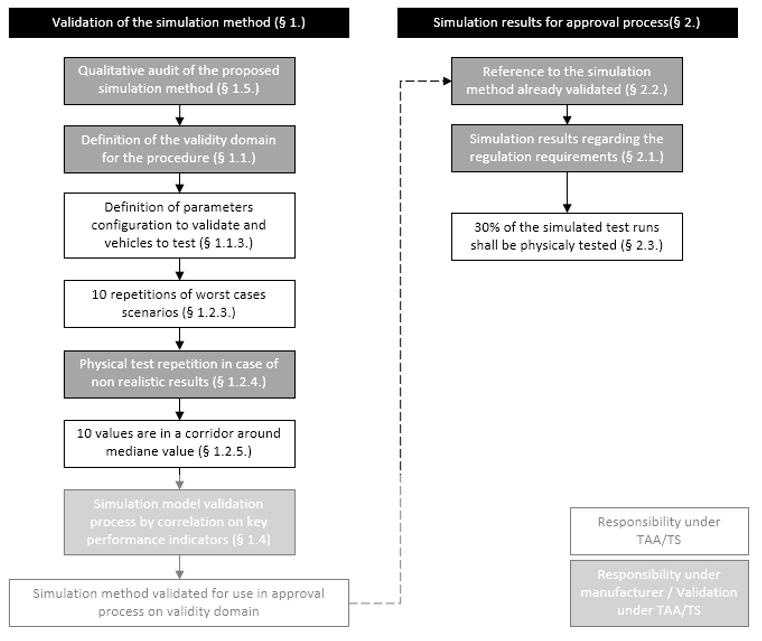 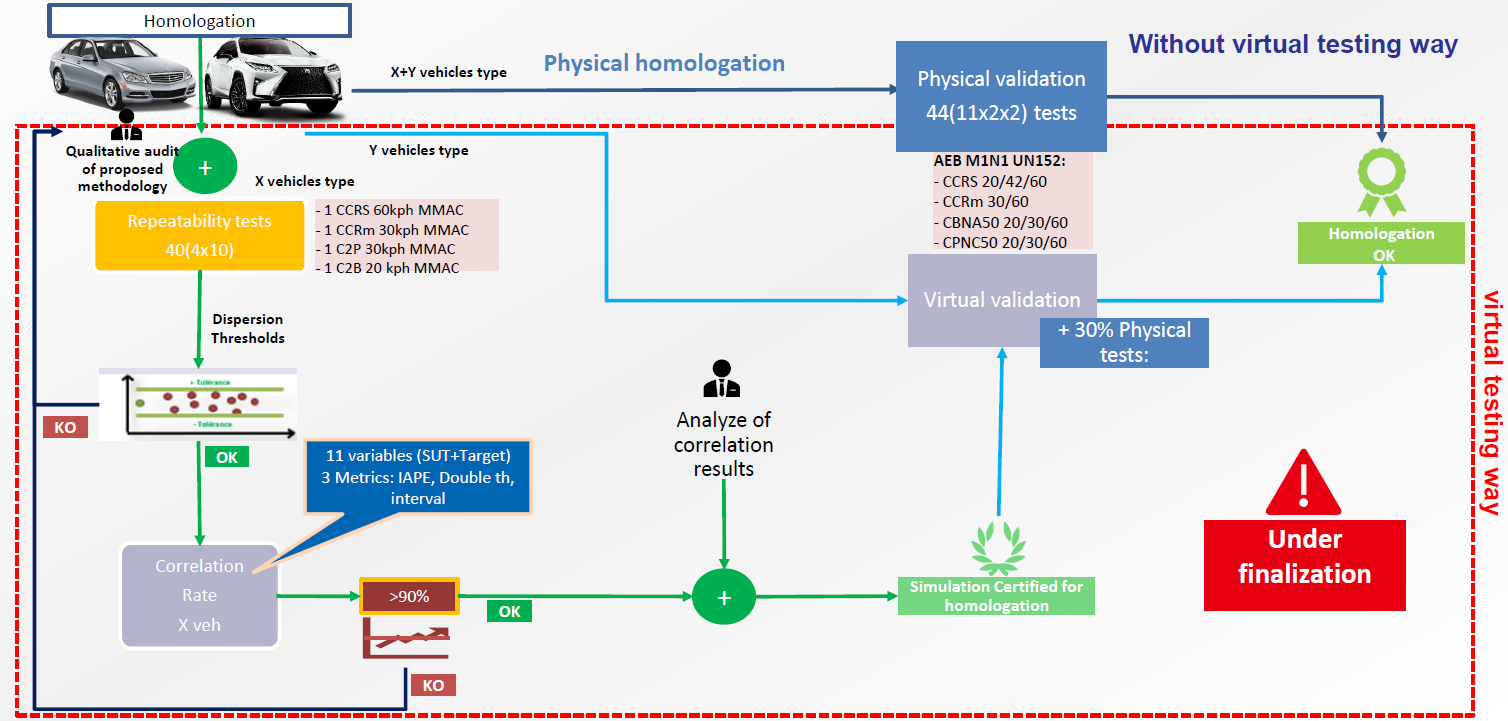 7
PRESENTATION TOOLS
AEBS on virtual testingExample of application
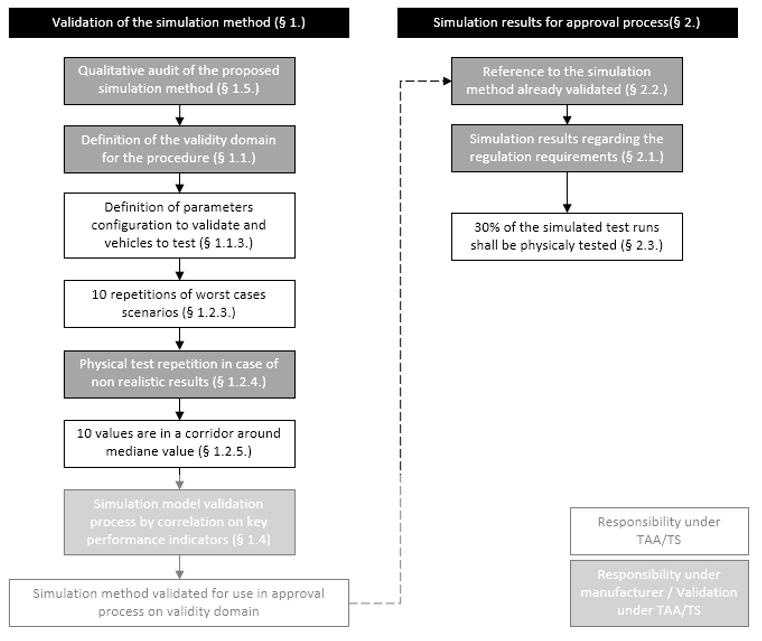 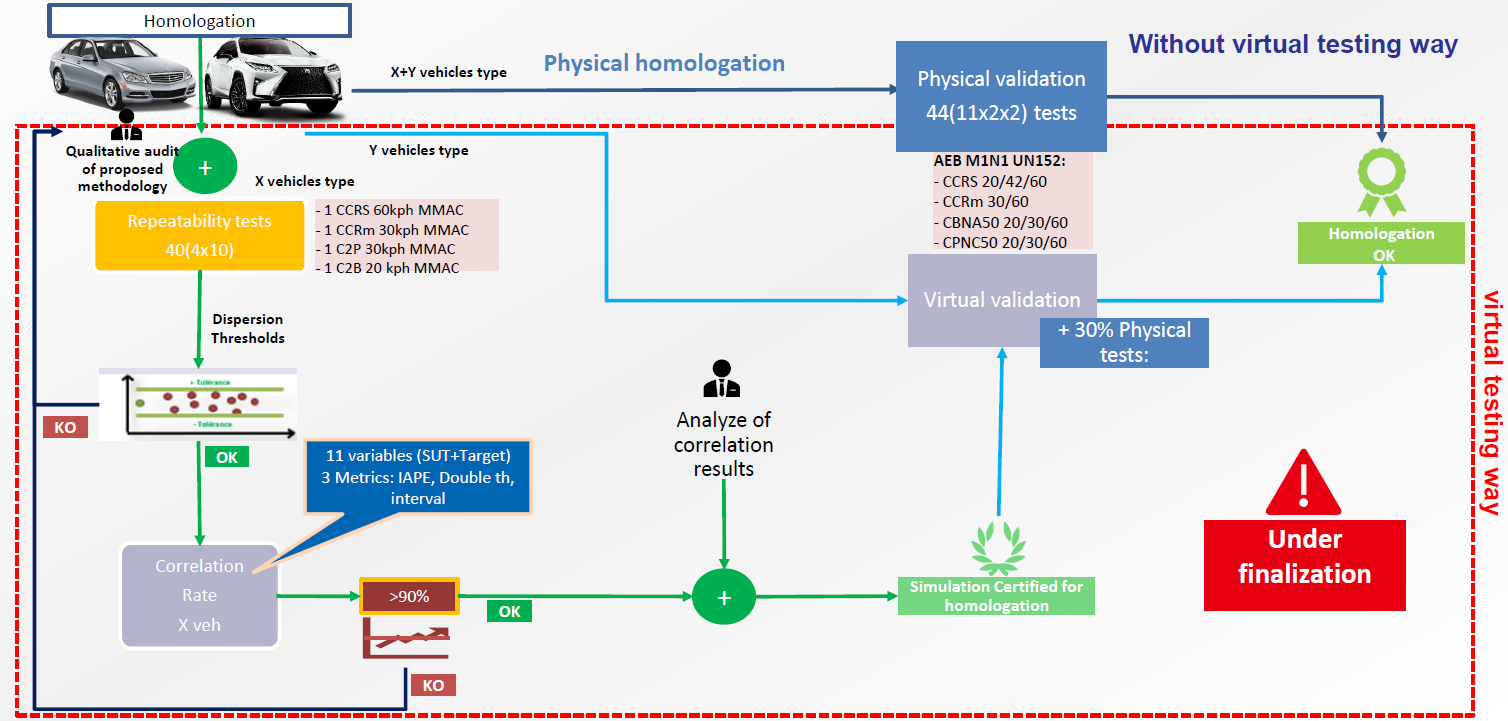 8
PRESENTATION TOOLS
AEBS on virtual testing#2 : configurations selection
TAA/TS specify to test vehicle 1 and 3 to cover the requested validity domain (example) :
CCRs scenario 42kph MMAC x 10 times
CCRm scenario 30kph MMAC x 10 times
CPNC scenario 30kph MMAC x 10 times
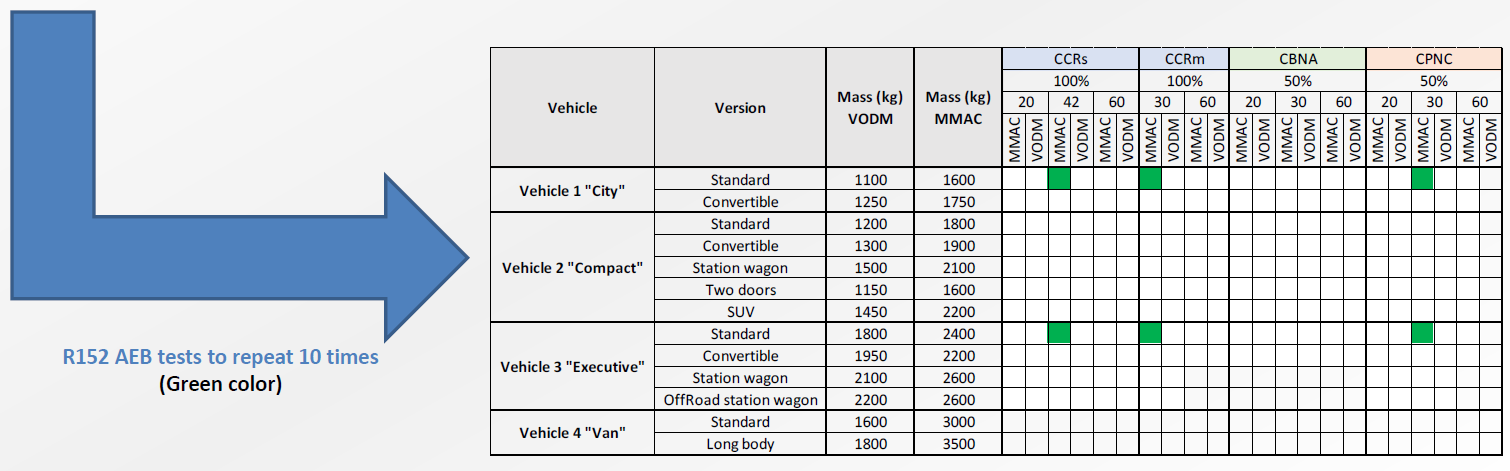 9
PRESENTATION TOOLS
AEBS on virtual testingExample of application
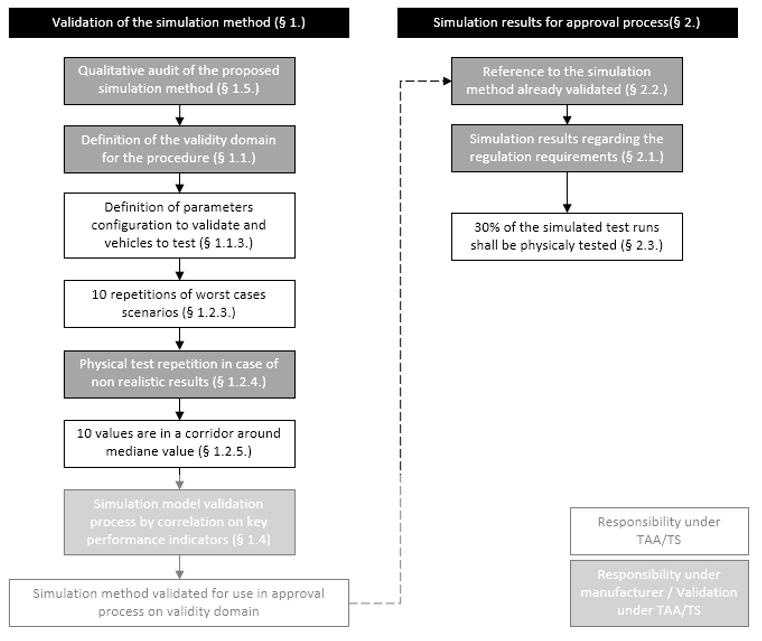 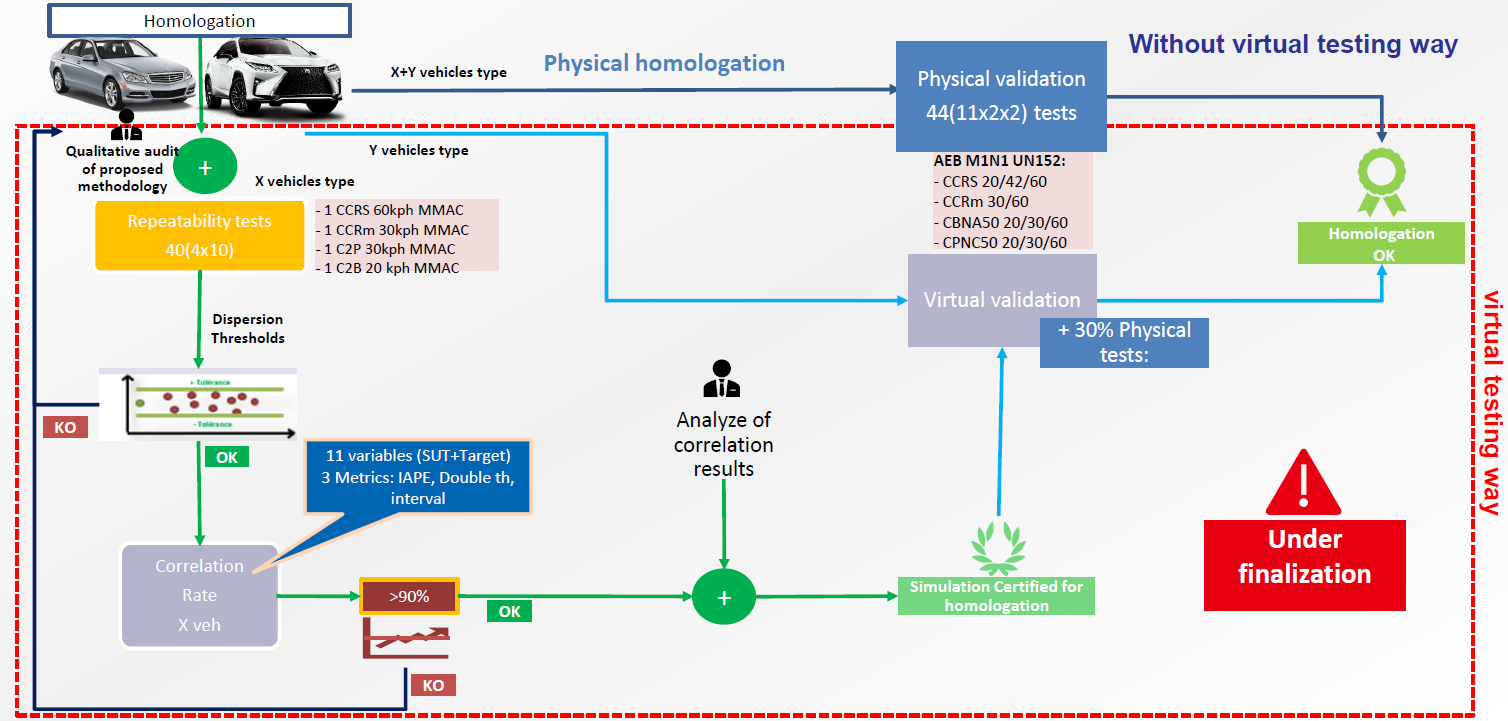 10
PRESENTATION TOOLS
AEBS on virtual testing#3 : physical repeatability testing
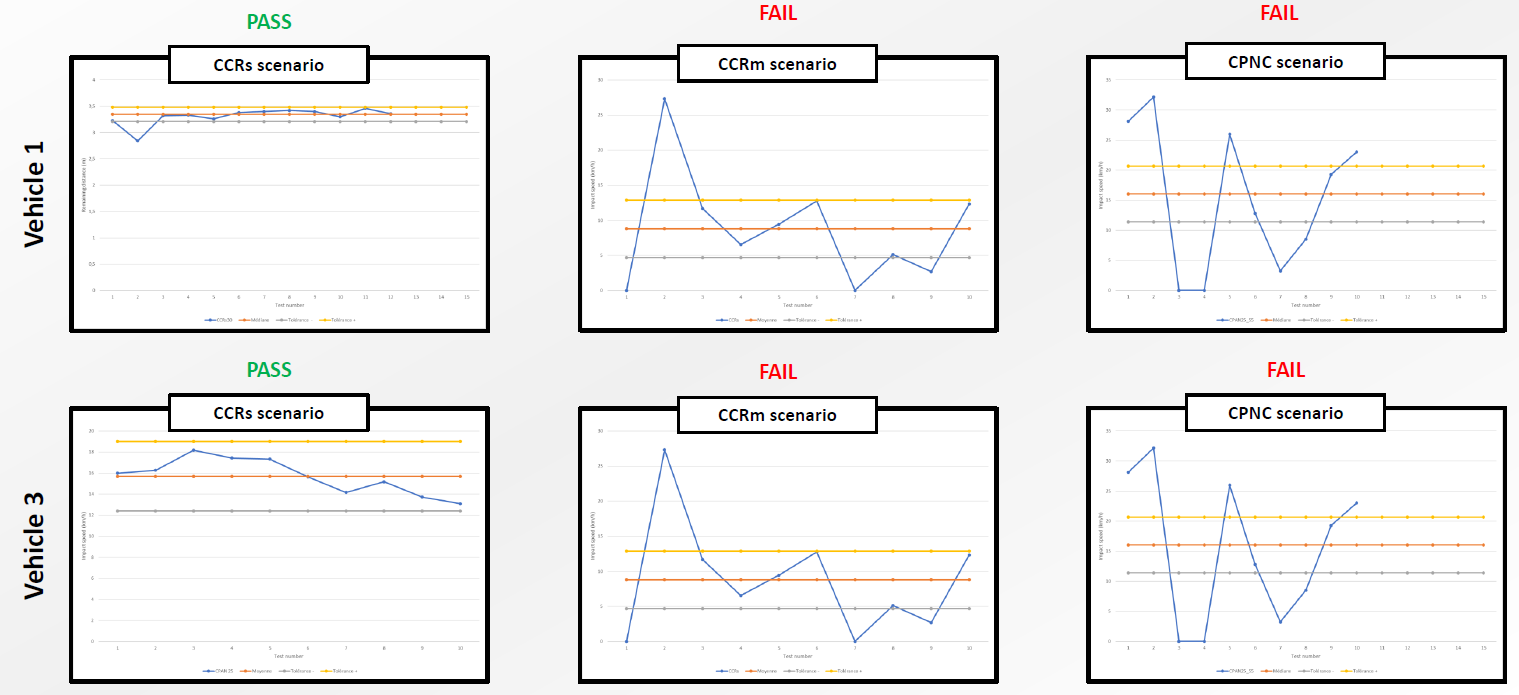 11
PRESENTATION TOOLS
AEBS on virtual testingExample of application
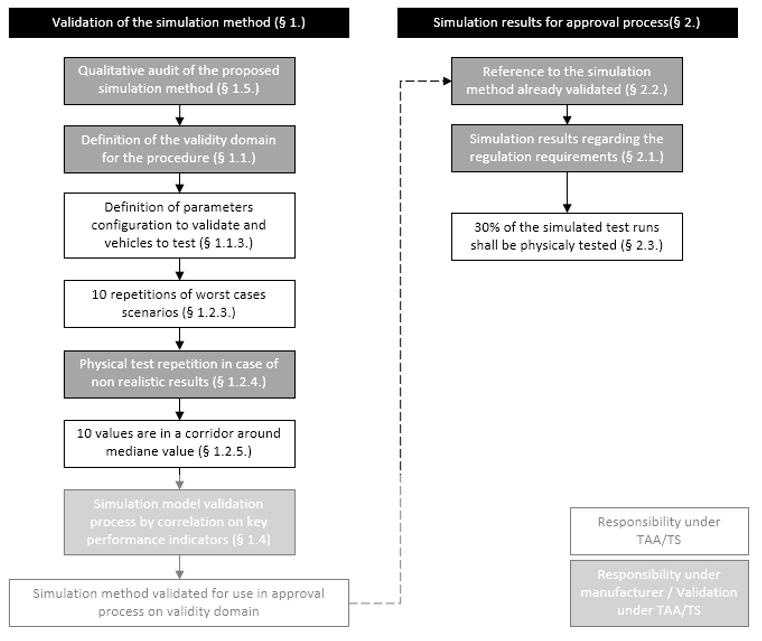 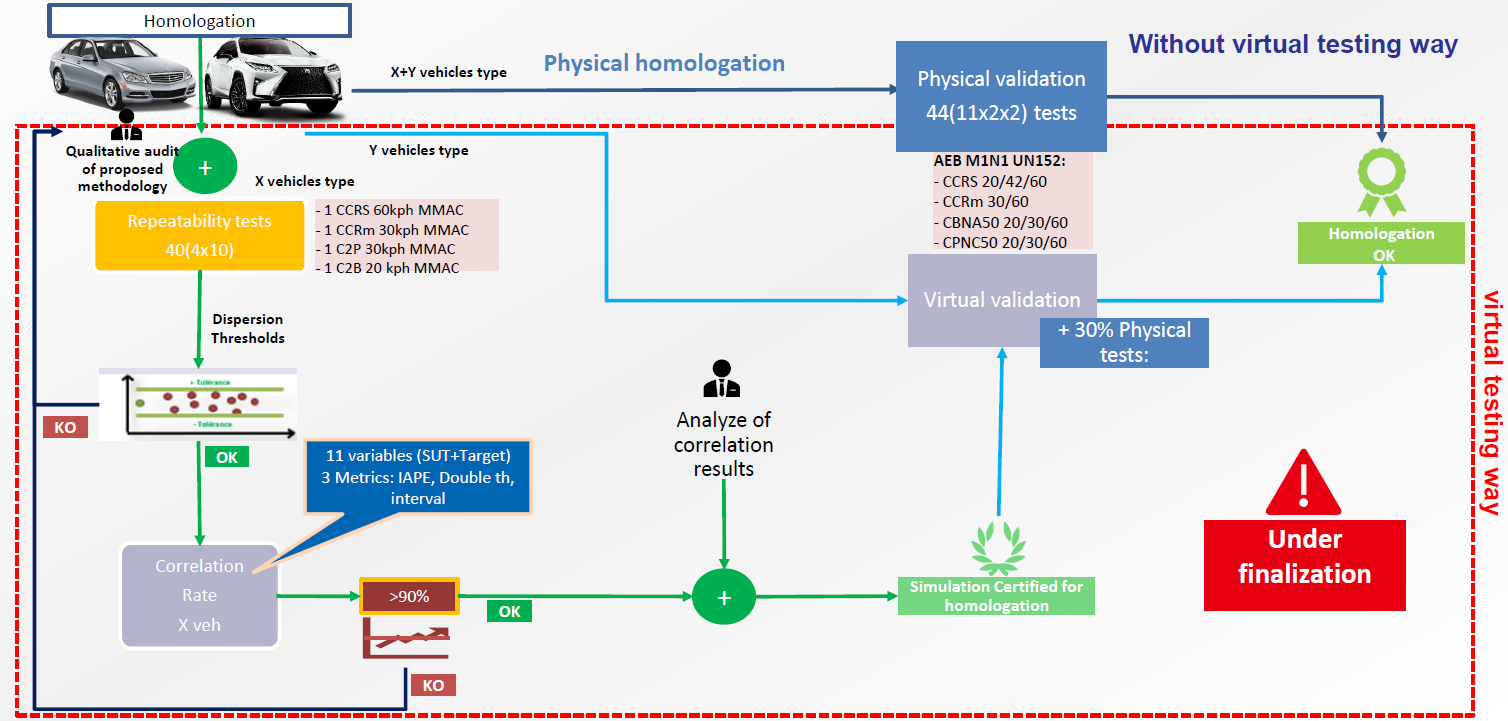 12
PRESENTATION TOOLS
AEBS on virtual testing#4 : assessing physical and virtual results
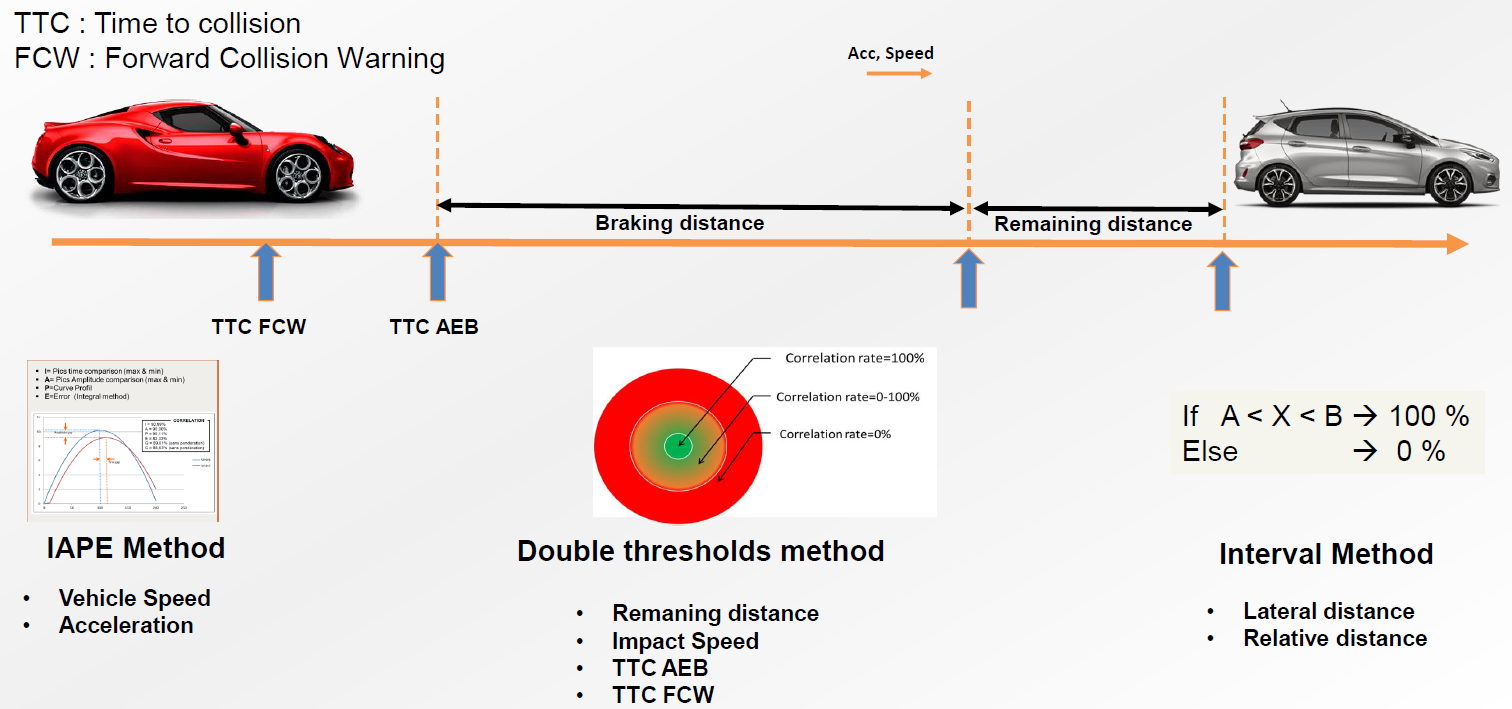 13
PRESENTATION TOOLS
AEBS on virtual testingExample of application
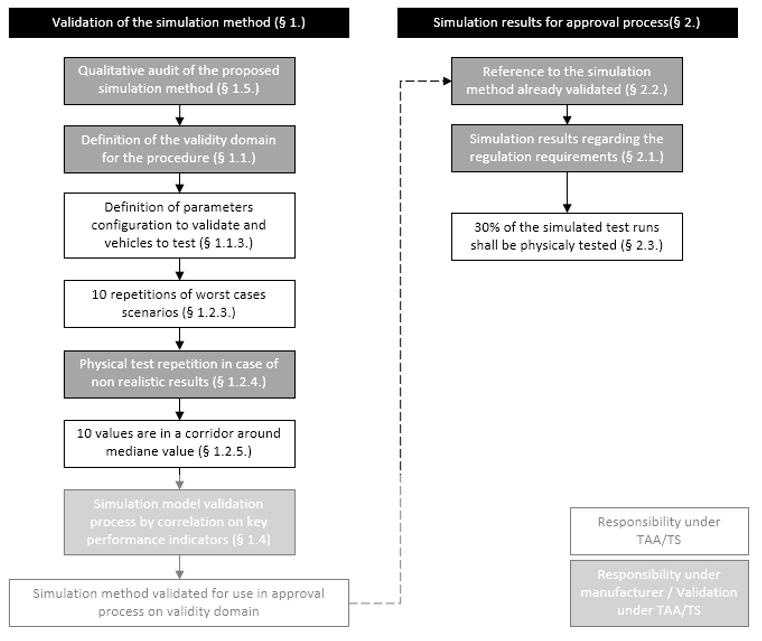 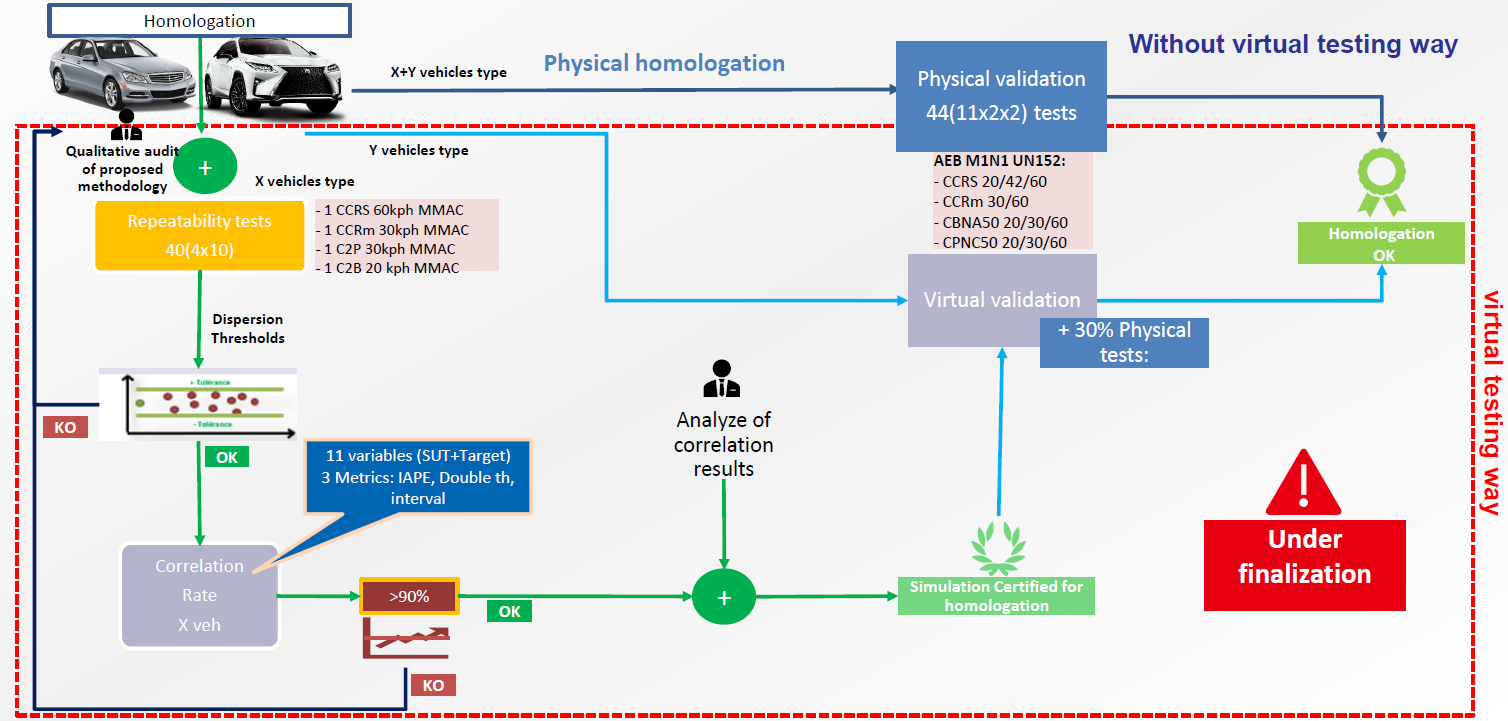 14
PRESENTATION TOOLS
AEBS on virtual testing#5 : correlation scoring
After results analyzis, the virtual testing methodology can only be used in the following range :
Mass from 900kg to 2500kg
Vehicle defintiions from 1 to 3
Car to car scenarios
From 20kph to 50kph

All white range shall be physically tested because outside the validity domain
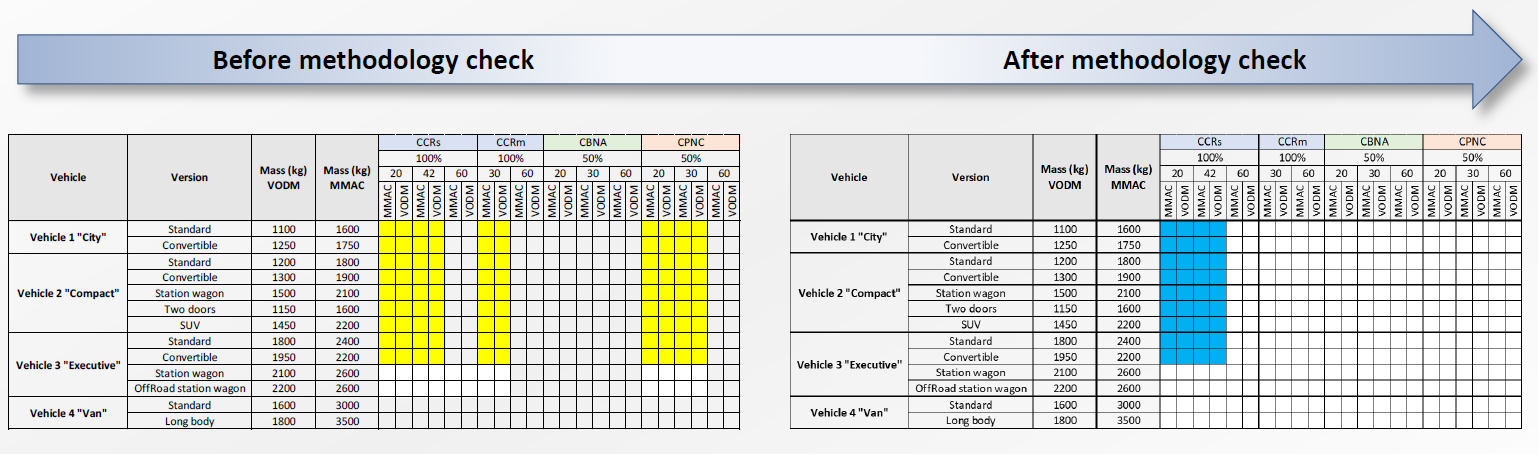 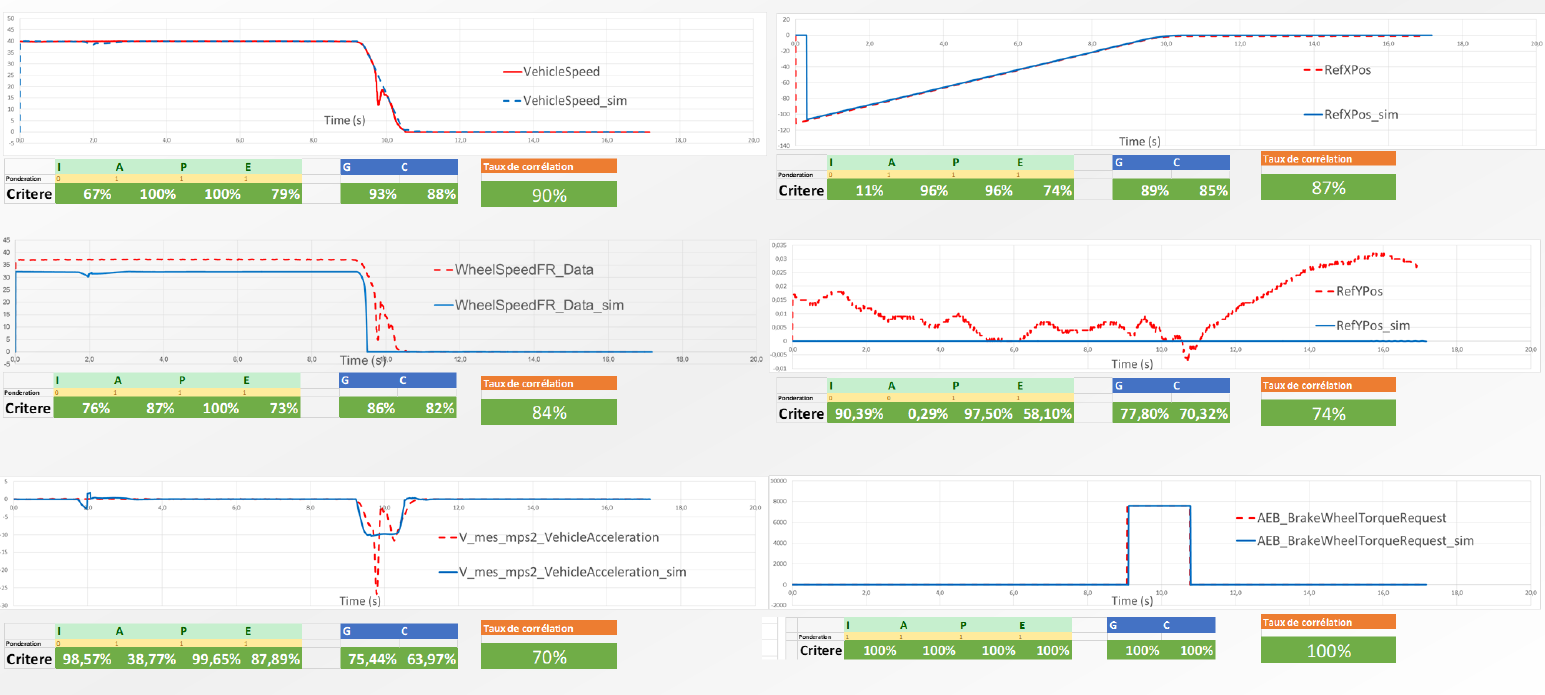 15
PRESENTATION TOOLS
AEBS on virtual testing2 separate assessment
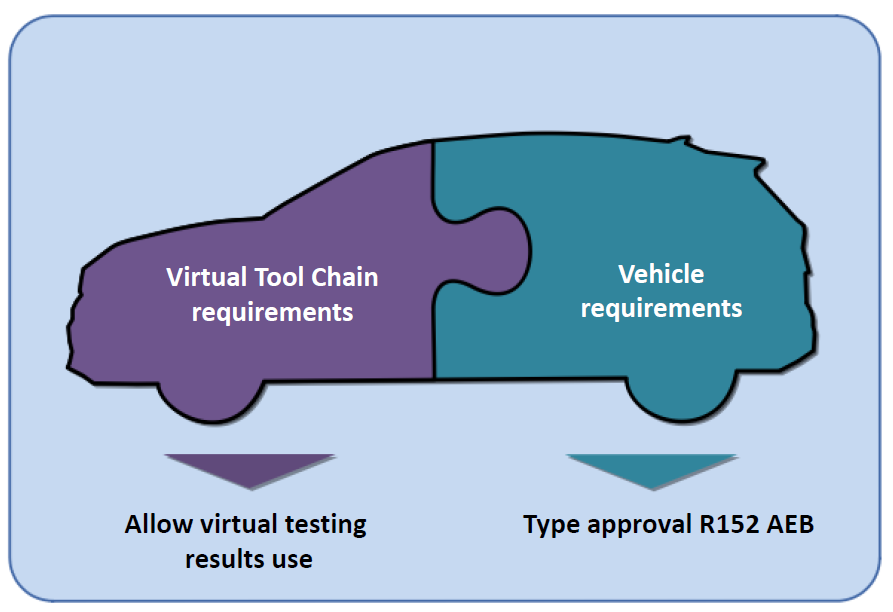 16
PRESENTATION TOOLS
AEBS on virtual testingGlobal overview
For each type approval, OEM is able to use alternatively

Full physical evaluation

OR

Virtual testing results within the validity domain + 30% physical tests within the validity domain + physical tests outside the validity domain if any
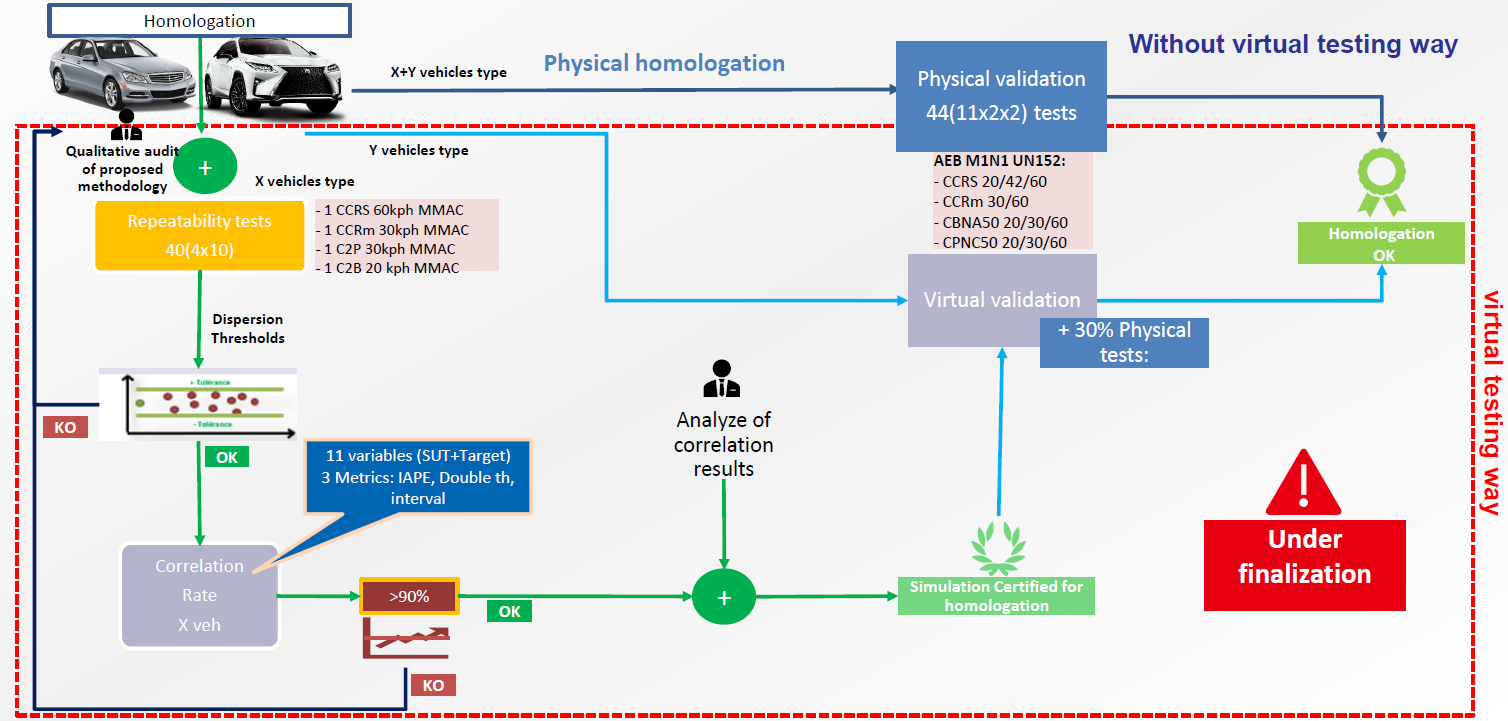 17
PRESENTATION TOOLS
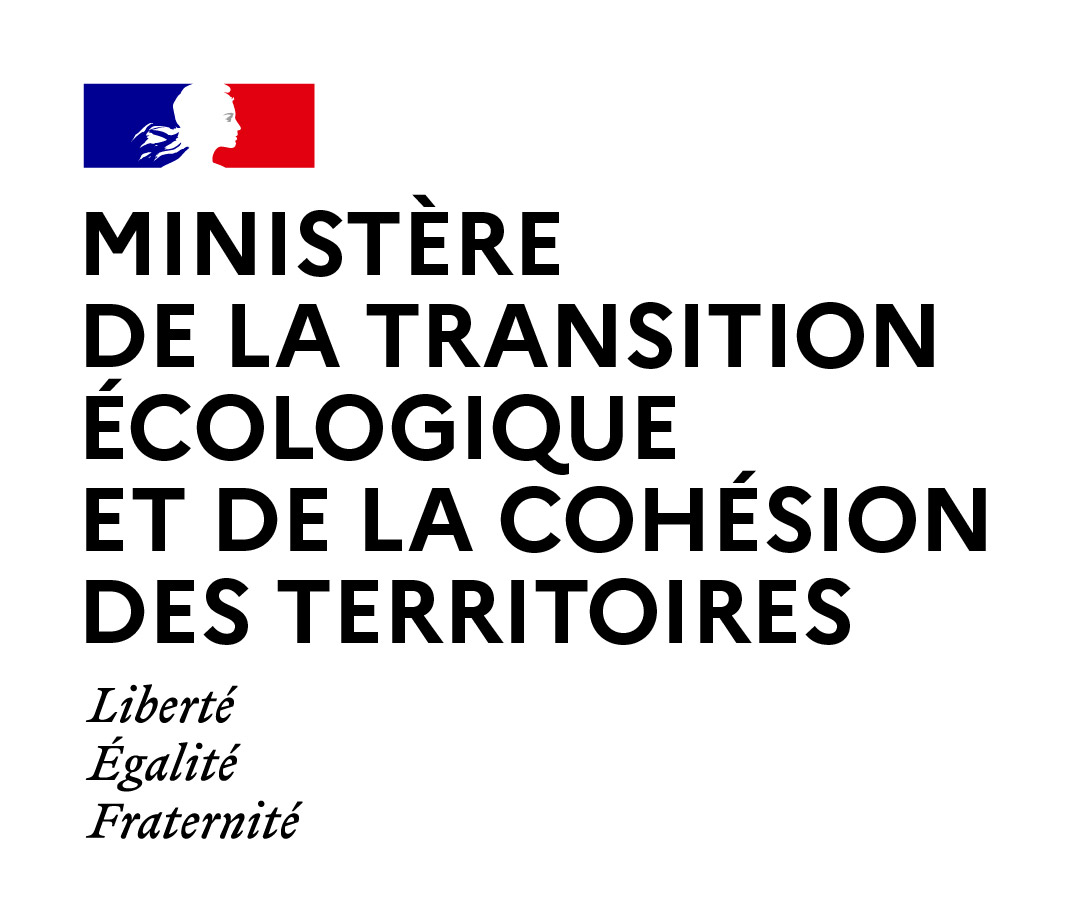